Alzheimer’s Society
South Tyneside Services and Support
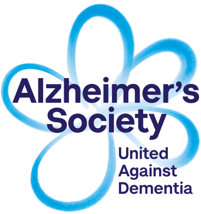 Alzheimer’s Society
Alzheimer’s Society South Tyneside
Services and Support
Dementia support, advice and signposting for people living with dementia, carers, family, friends. Currently delivered remotely due to CV-19. Richard White is our Dementia Support Worker: southtyneside@alzheimers.org.uk richard.white@alzheimers.org.uk  Tel. 07922380438
This service consists of our normal Dementia support, advice & signposting as well as checking in on welfare health & wellbeing during Covid19 lockdown/pandemic.
Virtual Groups including Dementia Café  and Singing for the Brain 
Companion Calls
Online access to information on all types of Dementia related topics www.alzheimers.org.uk 
Dementia Connect Online Directory: find advice and support services: enter your postcode or location
Talking Point- online community
How can we work together to improve referral pathways/support people affected by dementia in their communities and reduce impact of frailty?